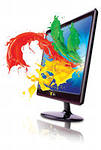 Формирование изображения на экране монитора
Выполнила: Рубекина Юлия Александровна
Учитель информатики лицея № 378
Пространственное разрешение монитора
Это количество пикселей, из которых складывается изображение на экране. 
Оно определяется как произведение количества строк изображения на количество точек в строке.
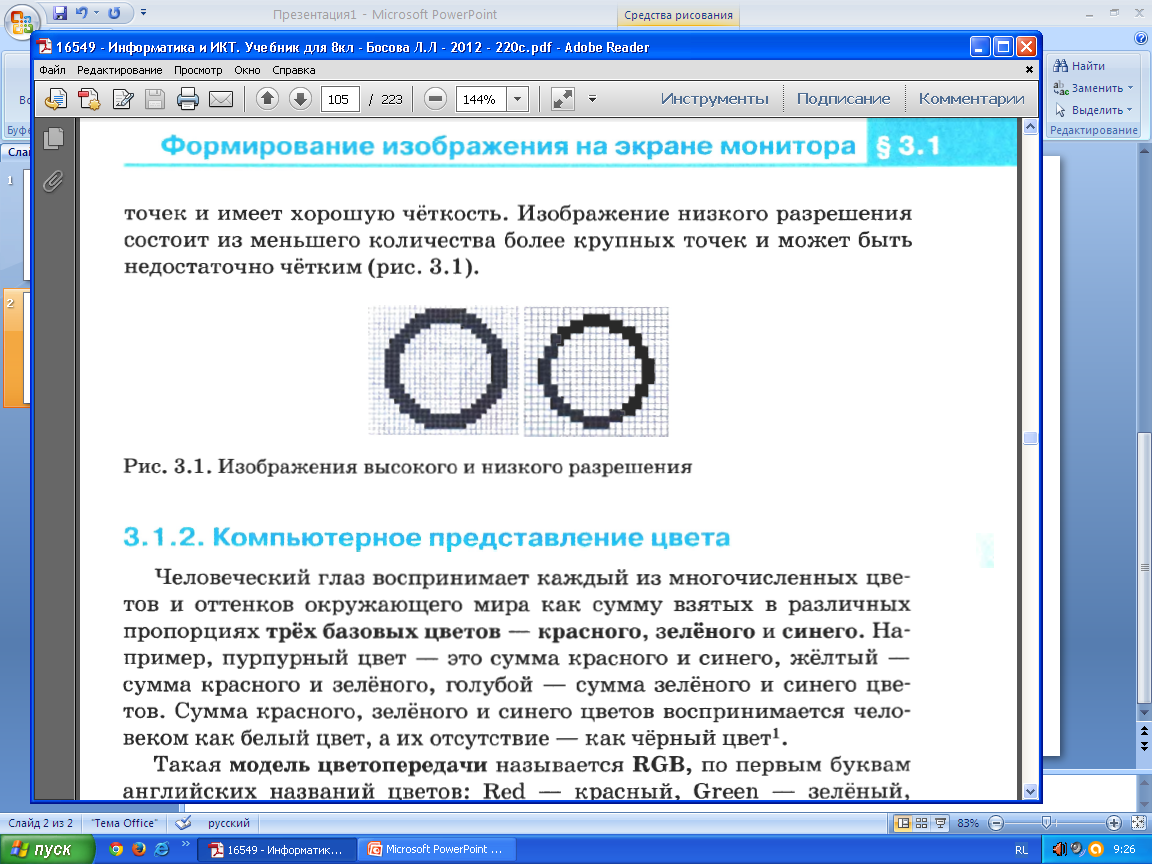 Изображения высокого и низкого разрешения
Компьютерное представление цвета
Каждый пиксель имеет определенный цвет, который получается комбинацией трех базовых цветов – красного, зеленого и синего (цветовая модель RGB)
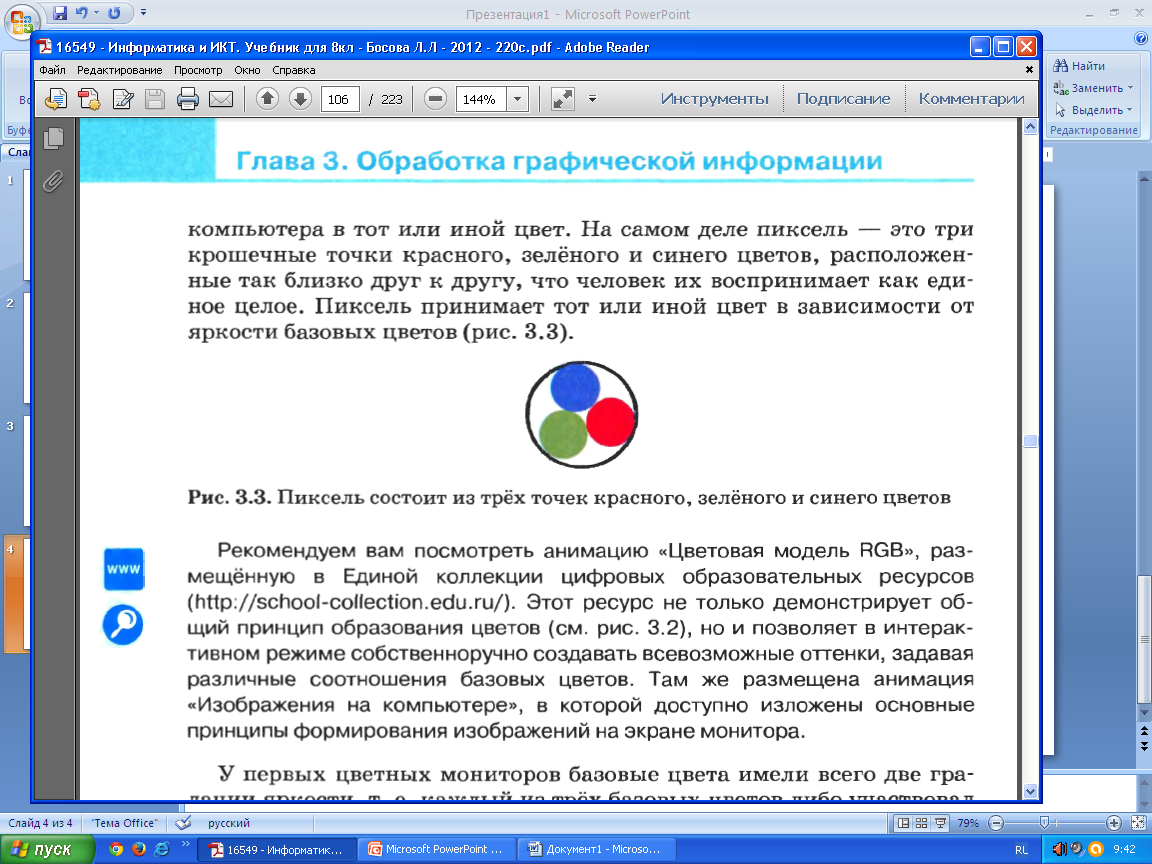 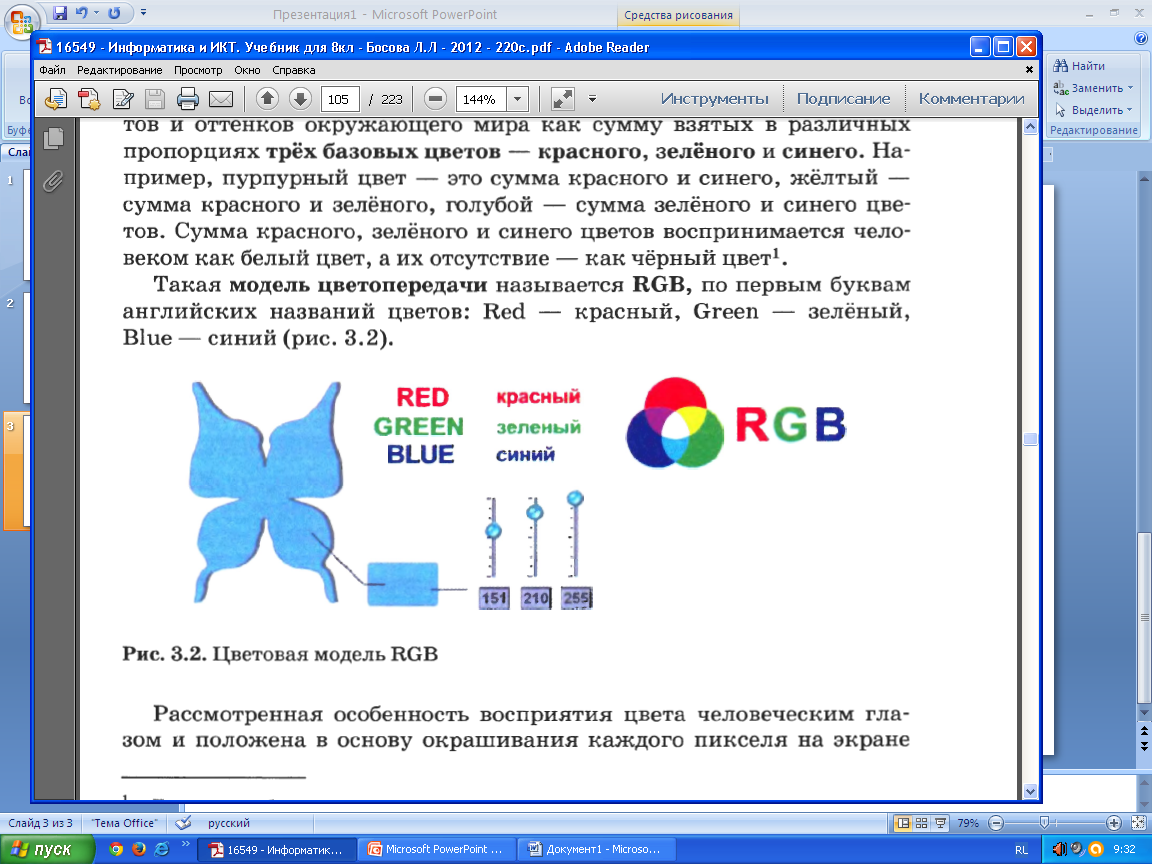 Пиксель
состоит из трех цветов
Глубина цвета
Это длина двоичного кода, который используется для кодирования цвета пикселя. 

Количество N цветов в палитре и глубина i цвета связаны между собой соотношением:
  N=2i
Видеосистема персонального компьютера
Монитор и видеокарта образуют видеосистему персонального компьютера.
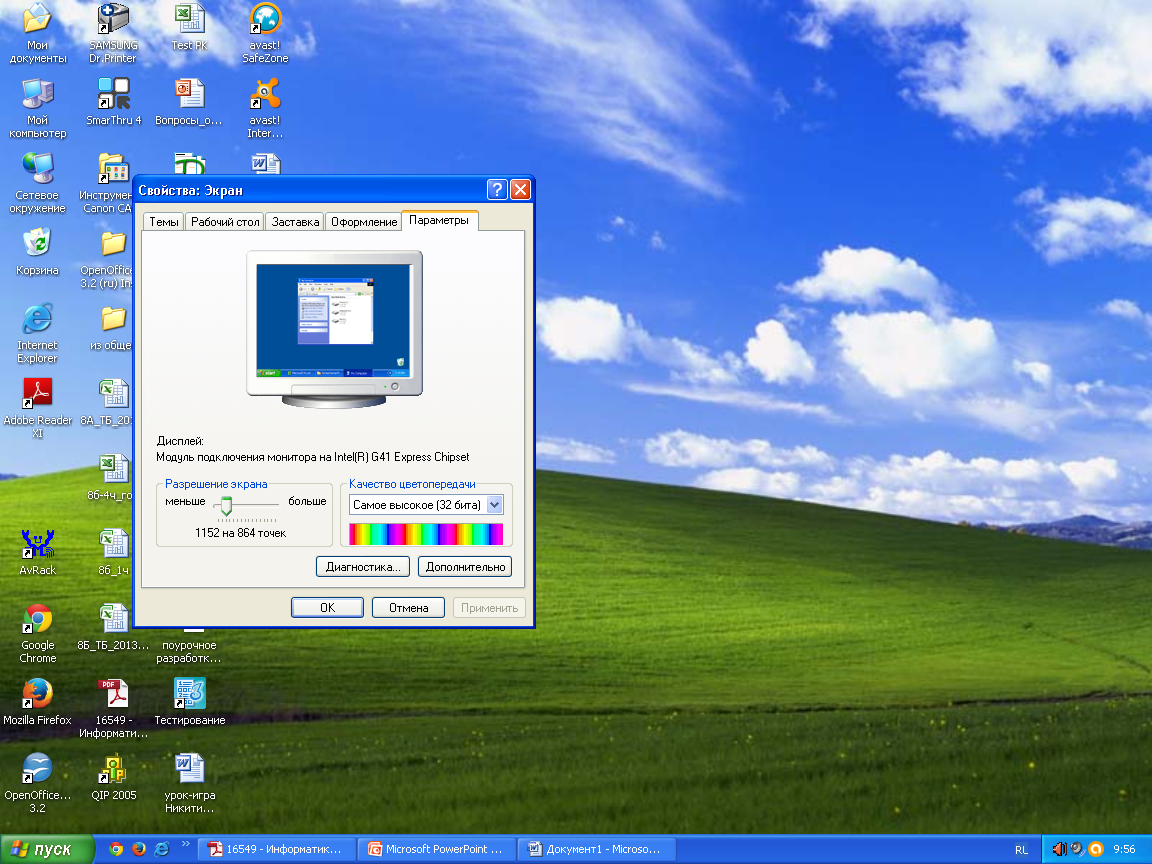 Элементы интерфейса в диалоговом окне Свойства экрана, позволяющие установить требуемый режим работы монитора
Решение задач